МОУ «Косланская СОШ»,  Удорский район, Республика Коми
Презентация к сценарию урока в 5 классе по теме «Почвенные обитатели»,
по программе УМК 5 класс "Природоведение", автор А.Е. Андреева:
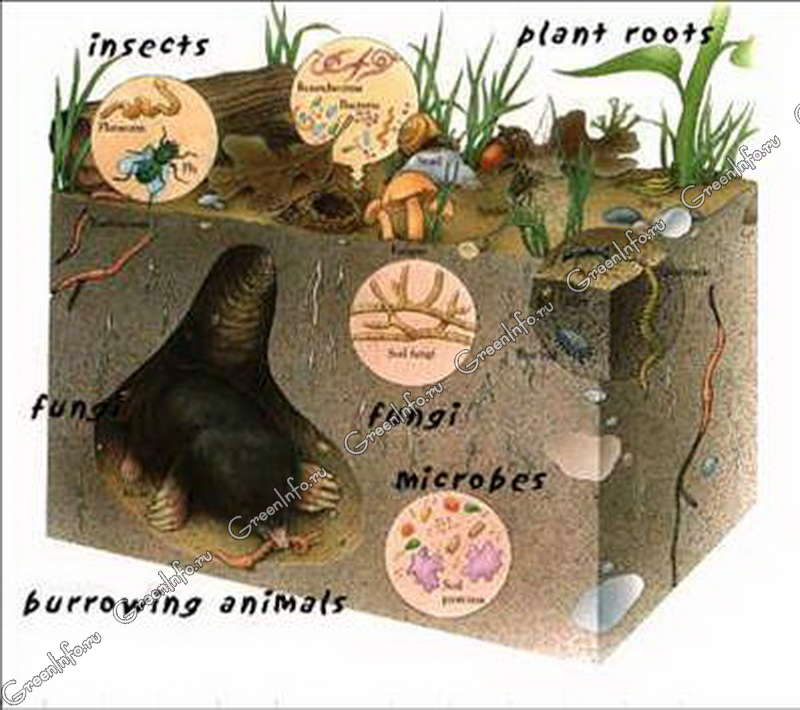 Иевлева 
Светлана Геннадьевна, 
учитель биологии
2014 год
Задание: впишите в таблицу названия почвенных организмов, группируя их по размеру. В качестве подсказки используйте текст учебника п.35, стр.138-139.
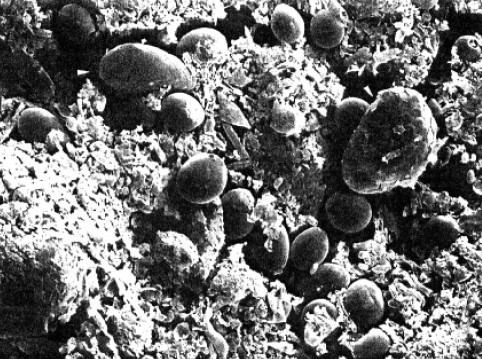 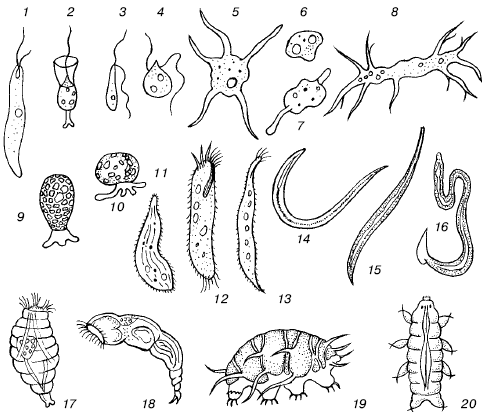 Раковинные амебы, питающиеся бактериями на разлагающихся листьях лесной подстилки
Микрофауна почвы :
1–4– жгутиковые; 5–8 – голые амебы; 9-10 – раковинные амебы; 11–13 – инфузории; 14–16 – круглые черви; 17–18 – коловратки; 19–20 – тихоходки
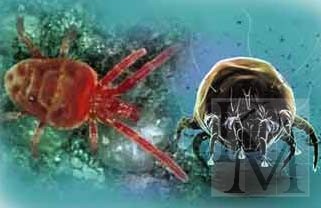 Мезофауна почв :
1– лжескориион; 2 – гама новый клеш; 3–4 панцирные клещи; 5 – многоножка пауроиода; 6 – личинка комара; 7 – жук из сем. Ptiliidae; 8–9 коллемболы
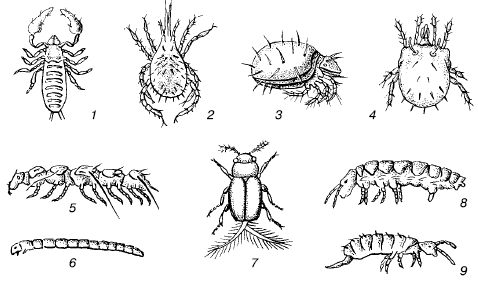 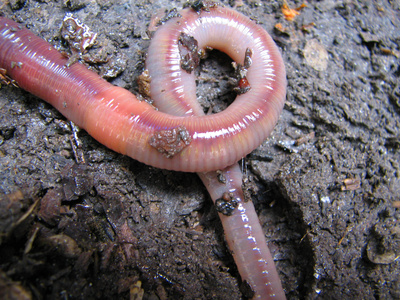 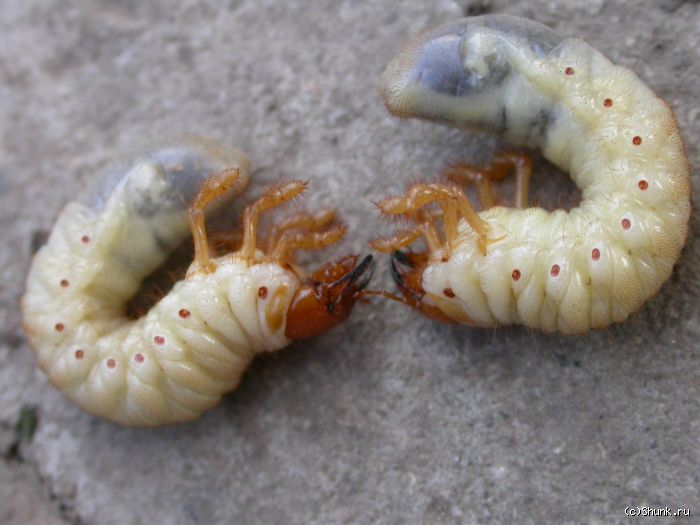 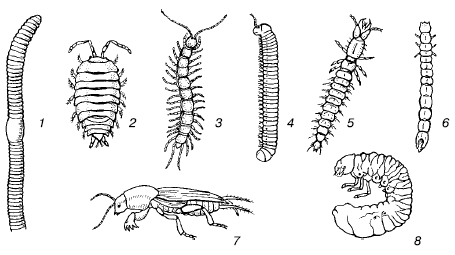 Макрофауна почв:
1– дождевой червь; 2 – мокрица; 3 – губоногая многоножка; 4 – двупарнононогая многоножка; 5 – личинка жужелицы; 6 – личинка щелкуна; 7 – медведка; 8 – личинка хруща
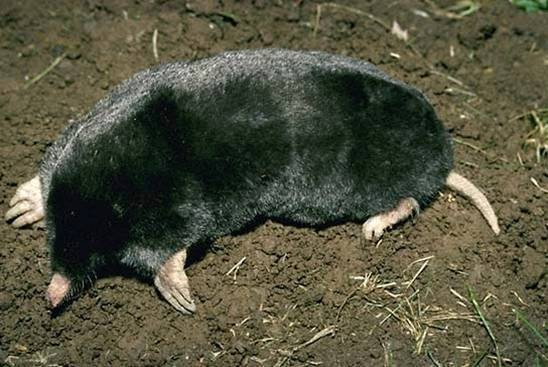 Полевка обыкновенная
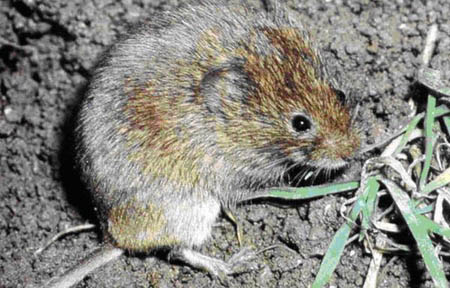 Черный крот
Задание для любознательных
Составьте описание какого-либо животного, обитающего в почвах нашей местности. Используйте для этого дополнительные источники информации и свои наблюдения.
ПОДСКАЗКА:
В описании приведите примерные размеры животного, а так же сведения о том, в каких местах оно обитает, чем питается, как двигается, как переносит неблагоприятный период, когда вы его наблюдали, как часто оно встречается, ведет ли человек с ним борьбу или, наоборот, принимает меры для его охраны.
Задание: допишите предложения и вставьте пропущенные слова (учебник, стр.140-141).
А) Почвенный воздух насыщен _________________, что позволяет многим животным дышать через покров.
водяными парами
Б) Почвенные микроорганизмы живут в  _________ , заполненных водой, и в _______________ ..
порах
водоемах
В) Мелкие почвенные животные, дышащие воздухом, переживают периоды затопления _________________ , которые задерживаются вокруг тела животного.
в пузырьках воздуха
Задание: какое из приведенных высказываний верно?
А) Большая часть живого населения сосредоточена  в нижнем почвенном горизонте.
Б) Большая часть живого населения почвы сосредоточена  в верхнем почвенном горизонте.
В) Животные распределены равномерно по всем слоям почвы.
Почему суслику зимой не спится?
а) боится замерзнуть
б) вспоминает о лете
в) стережет свои запасы
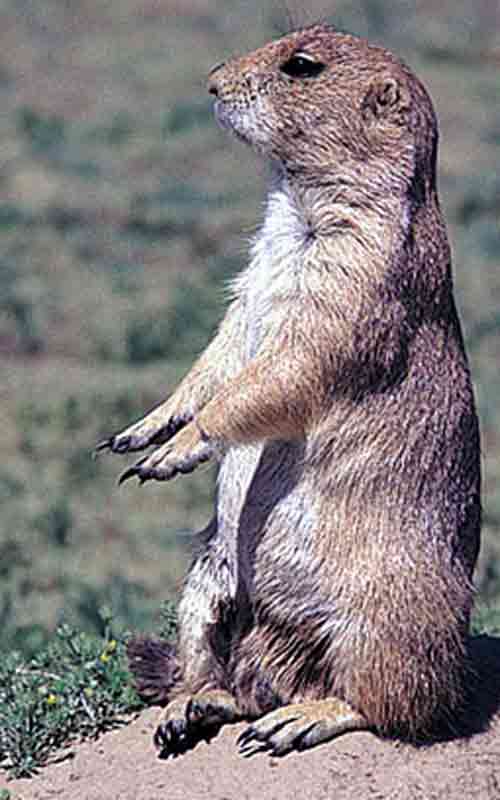 ОТВЕТ: Суслик просыпается зимой через каждые 10−12 дней. За несколько часов бодрствования его надпочечники успевают выделить порцию гормонов, нужных для обогревания суслика. Хомяк просыпается через 2−3 дня.
На кого же медведка похожа?
а) на медведя
 б) на саму себя
 в) на крота
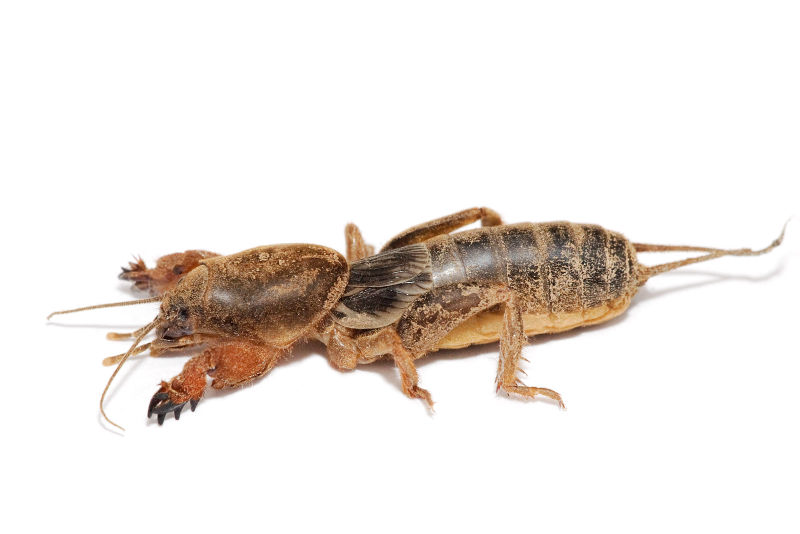 ОТВЕТ: Медведка похожа на крота. Такое же вальковатое тело с зауженной вперед головой, лапы, вывернутые наружу, приспособленные для копания ходов под землей
Источники:
http://forums.drom.ru/krasnodar/t1151564729-p87.html
http://parnasse.ru/prose/large/tale/036-chuhlinskoe-detstvo-1.html
http://subscribe.ru/group/tsvetyi/6685325/